Figure 3 (A) Control recordings of different grip-lift task parameters, namely (from top to bottom), GF and LF, their ...
Cereb Cortex, Volume 17, Issue 2, February 2007, Pages 353–362, https://doi.org/10.1093/cercor/bhj152
The content of this slide may be subject to copyright: please see the slide notes for details.
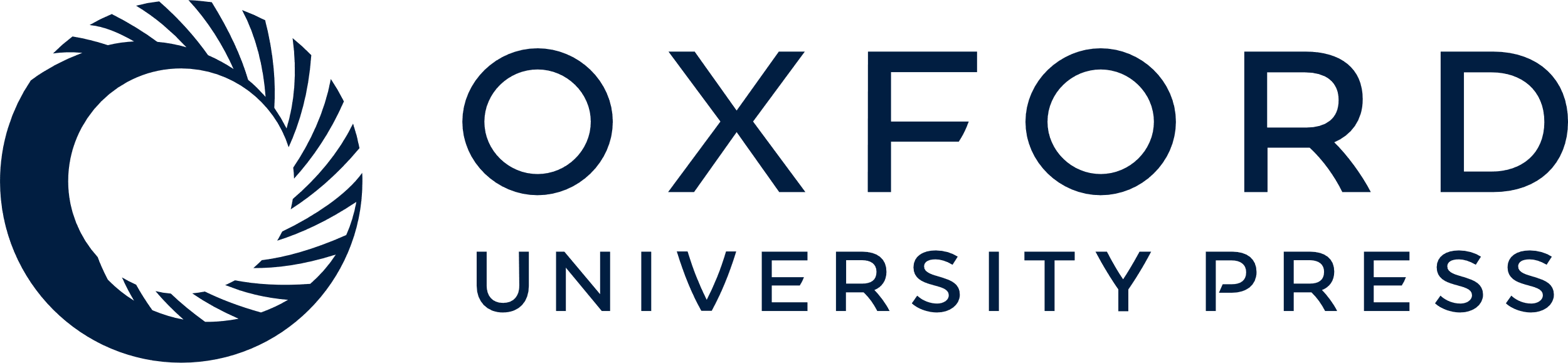 [Speaker Notes: Figure 3 (A) Control recordings of different grip-lift task parameters, namely (from top to bottom), GF and LF, their first derivatives (dGF/dt and dLF/dt) and the EMG activity of the 1DI, the APB, and the BrR. T0–T1 and T1–T2 cursors delimit the preloading and loading phases, respectively. The white arrowheads indicate the EMG onset for each muscle in this particular trial. All traces were aligned on the GO signal. The inset shows the cross-correlation function computed between dGF/dt and dLF/dt (see Methods); T is the timeshift and r the cross-correlation coefficient. (B) Effect of TMS applied over iM1 on a grip-lift movement. Same conventions as in (A). White arrowheads show the EMG onset times of the above control trial. TMS of iM1 yielded a decrease of the preloading and loading phase durations together with a reduced 1DI–BrR recruitment delay, whereas the time to peak dLF/dt and the timeshift increased. This resulted in a smaller cross-correlation coefficient.


Unless provided in the caption above, the following copyright applies to the content of this slide: © The Author 2006. Published by Oxford University Press. All rights reserved. For permissions, please e-mail: journals.permissions@oxfordjournals.org]